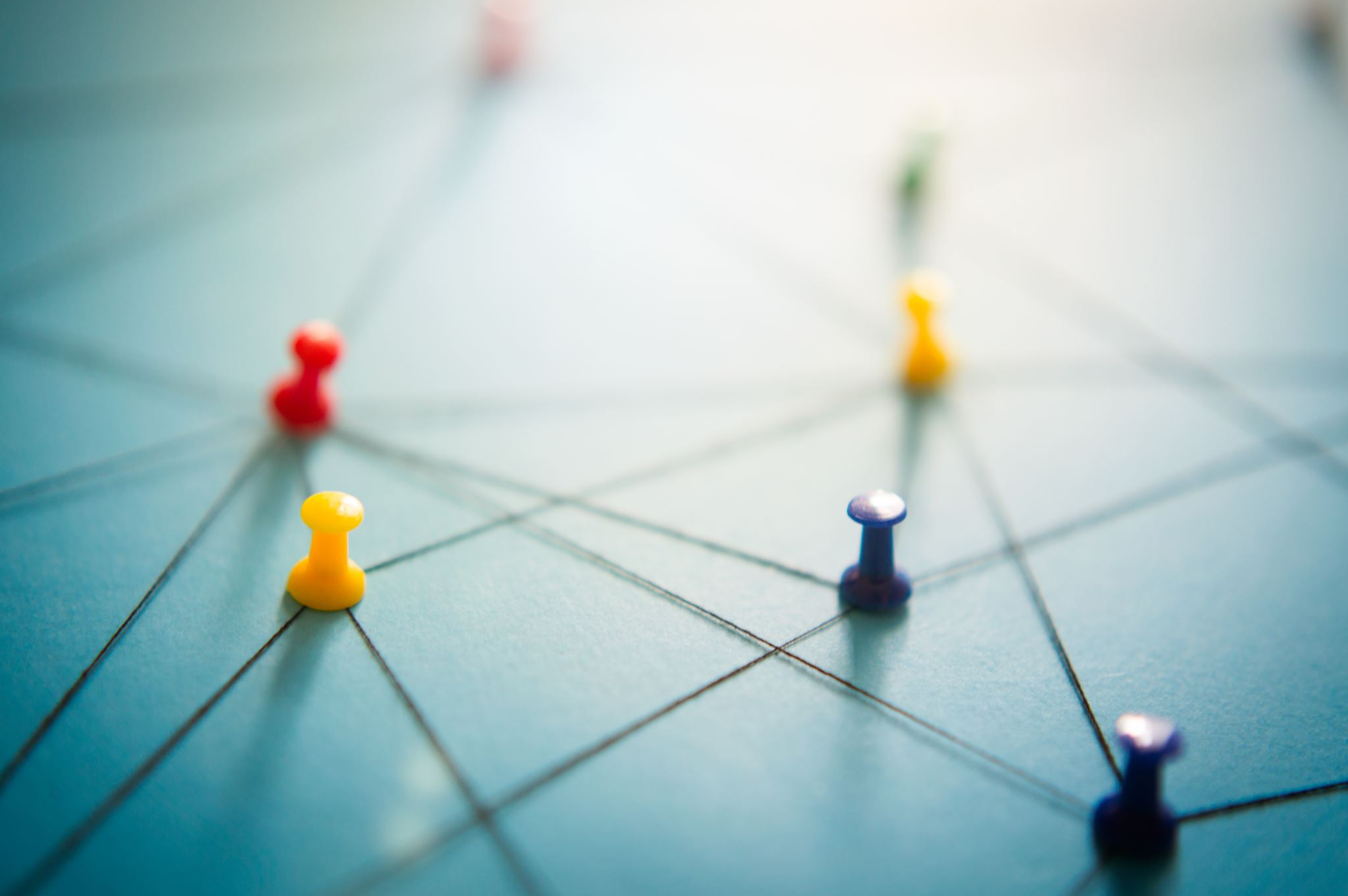 Controlling
Lukáš Sobotík, Andrej Sajkin
Co je controlling?
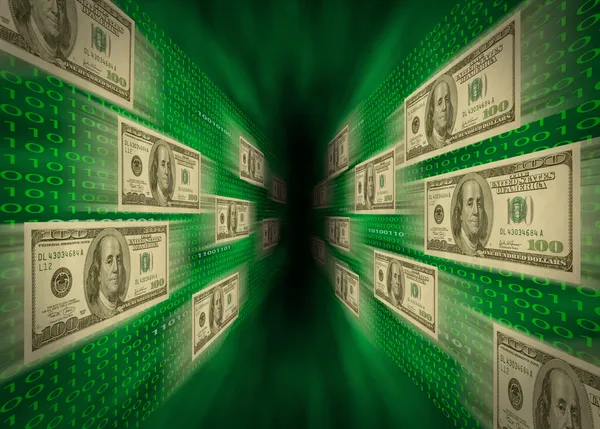 Synonymum pro "řízení", "kontrolu" nebo "monitorování.”
Sleduje rozdíly předpovědi a aktualních informací.
Informace, které sleduje jsou hlavně finanční toky a výsledky podniku.
4/21/23
Co to je
2
Význam v podniku
Důležité, protože to rozhoduje o všech děních ve firmě (co se má stát, jestli to vadí atd.)
Pro každou firmu unikátní, protože používají svoje informace.
Umožňuje rychle identifikovat případné odchylky a upravit postupy, aby bylo dosaženo cílů.
Pomáhá identifikovat oblasti, kde lze snížit náklady nebo zvýšit výkonnost.
Poskytuje manažerům informace a data, na základě kterých mohou rozhodovat budoucnosti podniku.
Děkujeme za pozornost!